Chapter 30  Examples
4,8
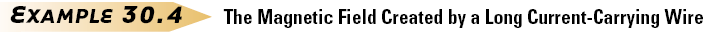 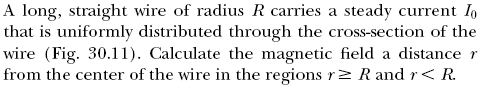 Let us choose for our path of integration circle 1 in Figure …From symmetry, B must be constant in magnitude and parallel to ds at every point on this circle. Because the total current passing through the plane of the circle is I0, Ampère’s law gives
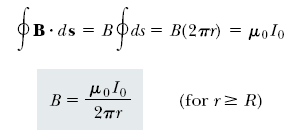 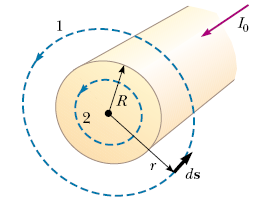 Now consider the interior of the wire, where r <R. Here the current I passing through the plane of circle 2 is less than the total current I 0 . Because the current is uniform over the cross-section of the wire, the fraction of the current enclosed by circle 2 must equal the ratio of the area r 2 enclosed by circle 2 to the cross-sectional area R2 of the wire:
[Speaker Notes: Figure 30.12 (Example 30.4) A long, straight wire of radius R carrying a steady current I uniformly distributed across the cross section of the wire. The magnetic field at any point can be calculated from Ampère’s law using a circular path of radius r, concentric with the wire.]
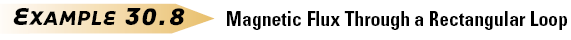 A rectangular loop of width a and length b is located near a long wire carrying a current I (Fig. 30.21). The distance between the wire and the closest side of the loop is c . The wire is parallel to the long side of the loop. Find the total magnetic flux through the loop due to the current in the wire.
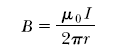 Because B is parallel to dA at any point within the loop, the magnetic flux  through an area element dA is
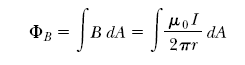 Fig 30-22, p.941
[Speaker Notes: Figure 30.22 (Example 30.8) The magnetic field due to the wire carrying a current I is not uniform over the rectangular loop.]
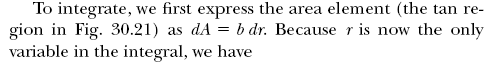 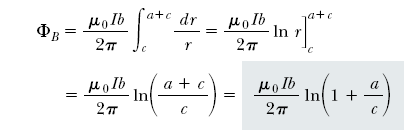